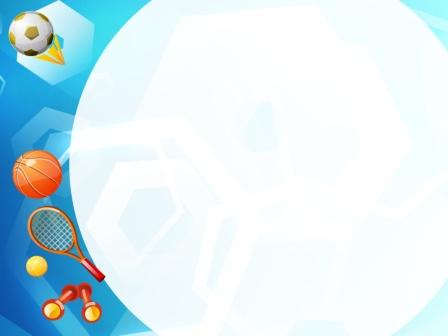 Муниципальное автономное дошкольное образовательное учреждение детский сад № 3 «Светлячок»
ООД ФИЗИЧЕСКОЕ РАЗВИТИЕ
ПОДГОТОВИТЕЛЬНАЯ ГРУППА 

ТЕМА: «РАЗВИТИЕ КООРДИНАЦИОННЫХ СПОСОБНОСТЕЙ ДЕТЕЙ СТАРШЕГО ДОШКОЛЬНОГО ВОЗРАСТА»
Исполнитель:
Инструктор по физической культуре
I квалификационная категория
Кузнецова Юлия Владимировна
2020 год
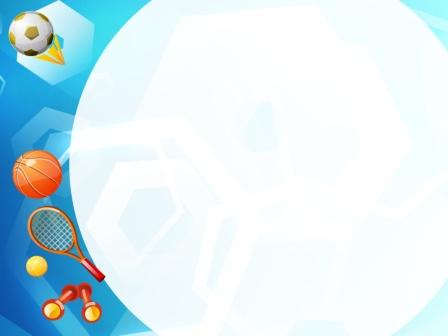 ЦЕЛЬ –  СПОСОБСТВОВАТЬ АКТИВНОМУ ФИЗИЧЕСКОМУ РАЗВИТИЮ  ДЕТЕЙ, ФОРМИРОВАТЬ НАВЫКИ ВЛАДЕНИЯ СВОИМ ТЕЛОМ, УВЕЛИЧИВАТЬ ВОЗМОЖНОСТИ ВСЕГО ОРГАНИЗМА.

ЗАДАЧИ:
 ОЗДОРОВИТЕЛЬНЫЕ:
 ЦЕЛЕНАПРАВЛЕННО РАЗВИВАТЬ ГИБКОСТЬ И КООРДИНАЦИЮ ДВИЖЕНИЙ НА ОСНОВЕ ПРИНЦИПА  ГАРОМОНИЧНОГО РАЗВИТИЯ,  ЧТОБЫ ОБЕСПЕЧИВАТЬ КОМПЛЕКСНОЕ ВОСПИТАНИЕ ВСЕХ ФИЗИЧЕСКИХ СПОСОБНОСТЕЙ,
 ТРЕНИРОВАТЬ ВЕСТИБУЛЯРНЫЙ АППАРАТ,  ДЫХАТЕЛЬНУЮ СИСТЕМУ;
ОБРАЗОВАТЕЛЬНАЯ:
 ФОРМИРОВАТЬ УСТОЙЧИВЫЙ ИНТЕРЕС К ЗАНЯТИЯМ ФИЗИЧЕСКОЙ КУЛЬТУРОЙ;
ВОСПИТАТЕЛЬНАЯ:
 ВОСПИТЫВАТЬ САМОСОЗНАНИЕ,  САМОДИСЦИПЛИНУ, ТВОРЧЕСКУЮ АКТИВНОСТЬ.
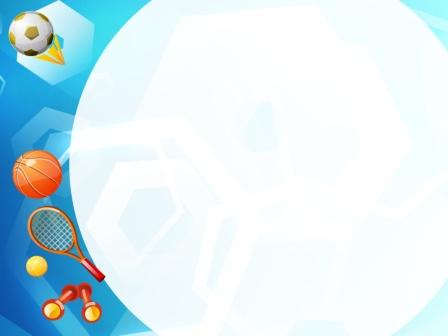 ВВОДНАЯ ЧАСТЬ
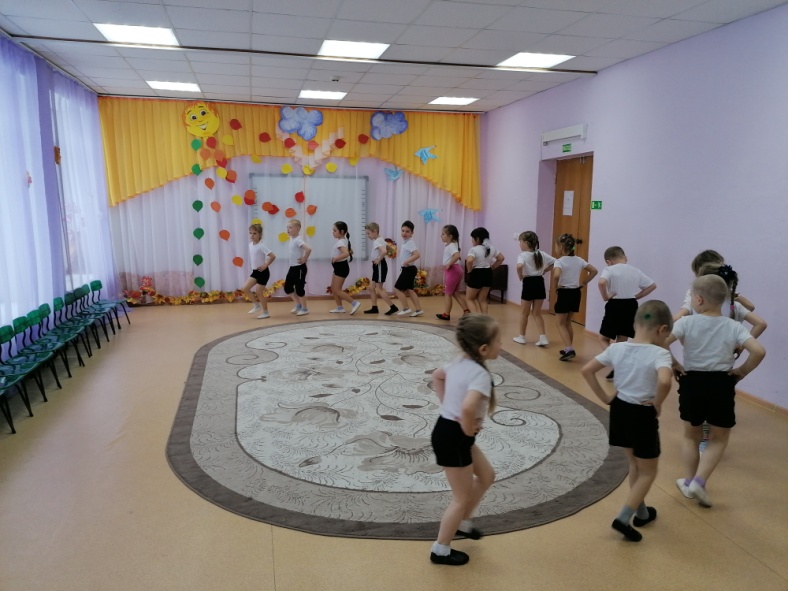 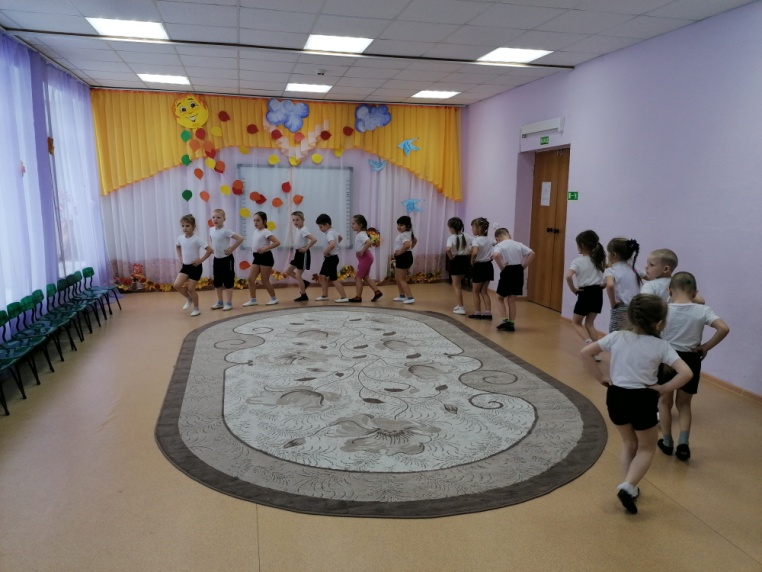 ХОДЬБА «С ПЯТКИ НА НОСОК»
ХОДЬБА В ПОЛУПРИСЯДЕ
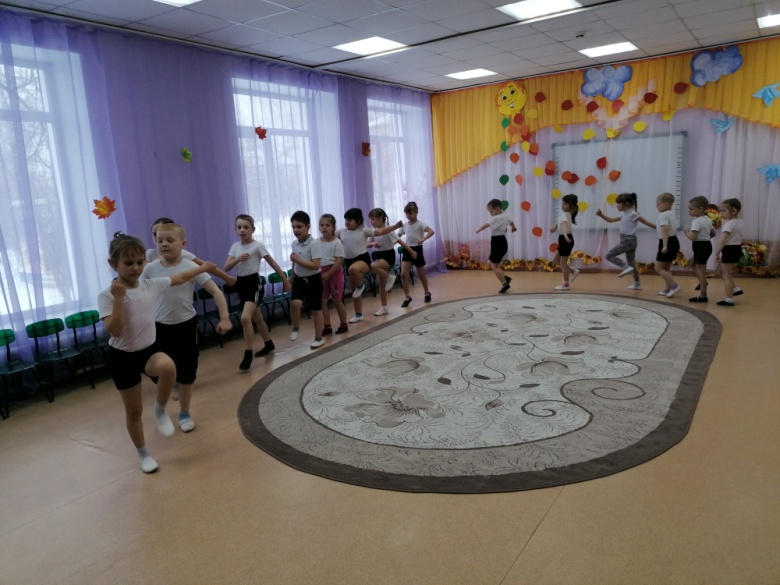 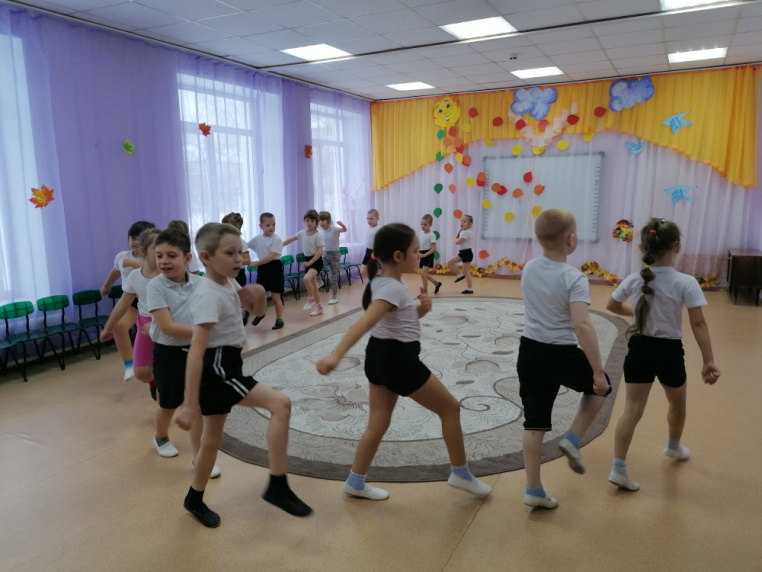 ХОДЬБА  «ЦАПЛЕЙ»
ХОДЬБА С НОСКА НА ПЯТКУ
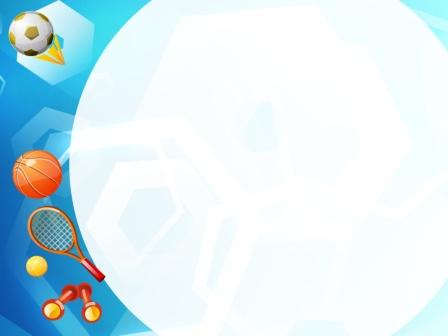 ОБЩЕРАЗВИВАЮЩИЕ УПРАЖНЕНИЯ
«ПРОГУЛКА В ЛЕС»
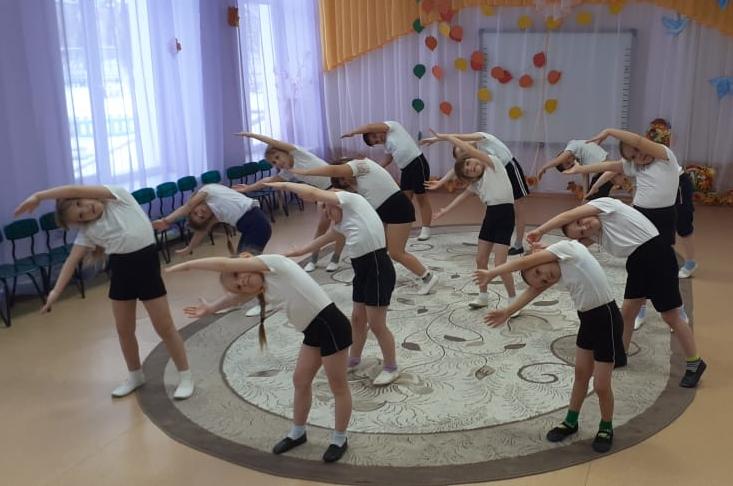 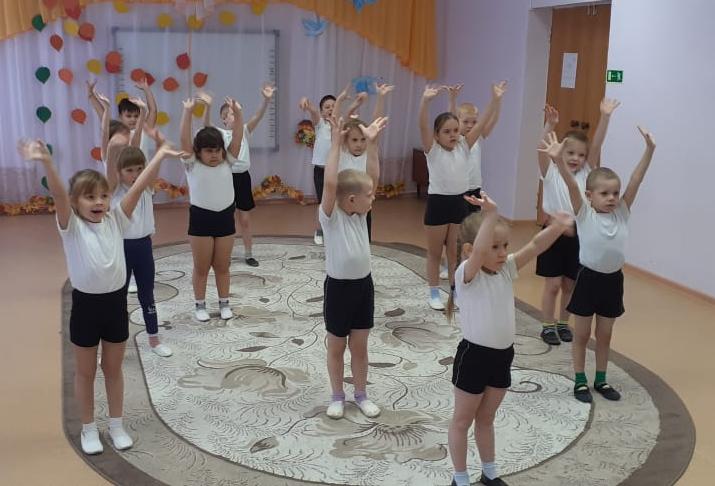 «КАЧАЮЩИЕСЯ ДЕРЕВЬЯ»
«СОЛНЫШКО»
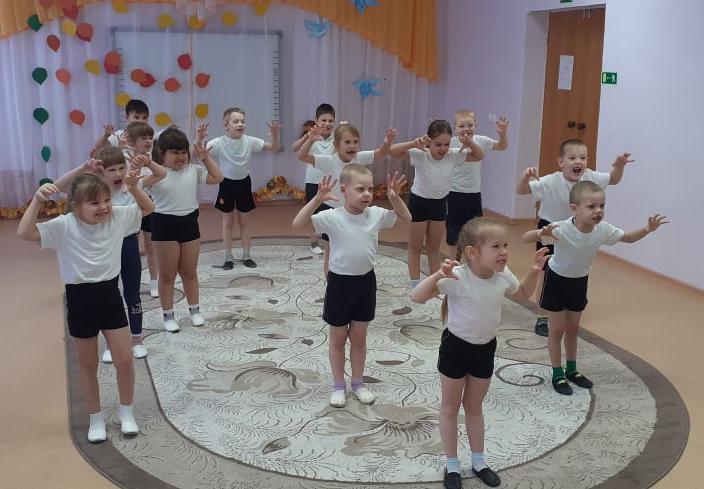 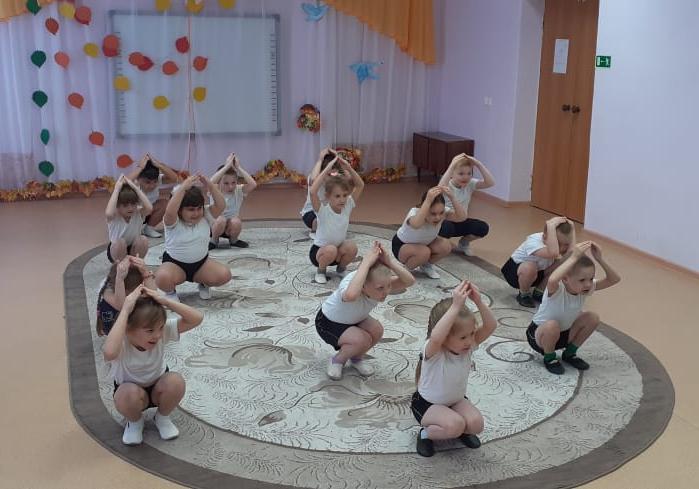 «ДИКИЕ ЗВЕРИ»
«ЗОНТИКИ»
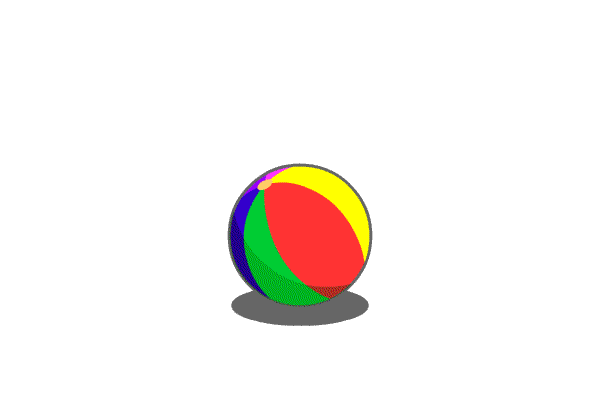 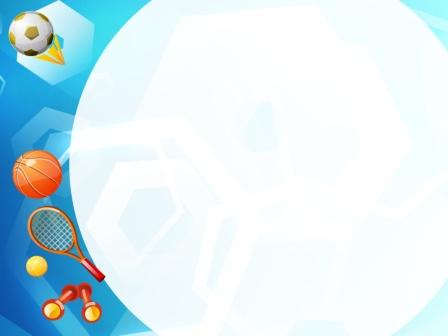 ОСНОВНЫЕ ВИДЫ ДВИЖЕНИЙ
«ВОЛШЕБНЫЕ МЯЧИ»
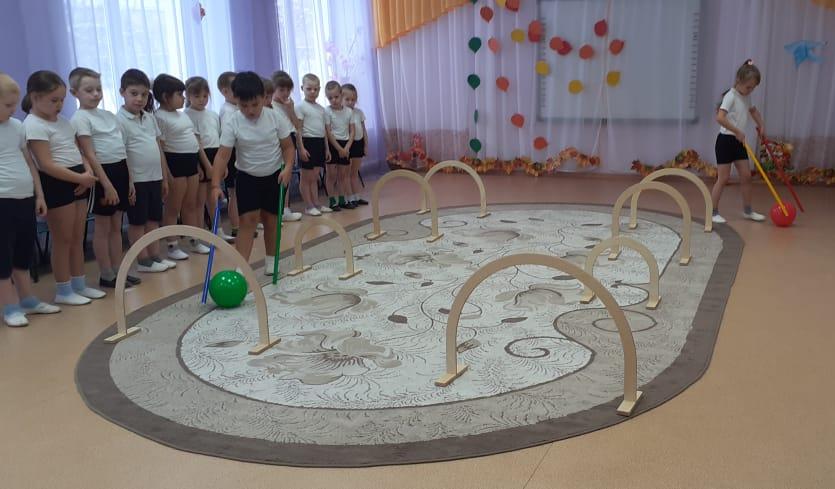 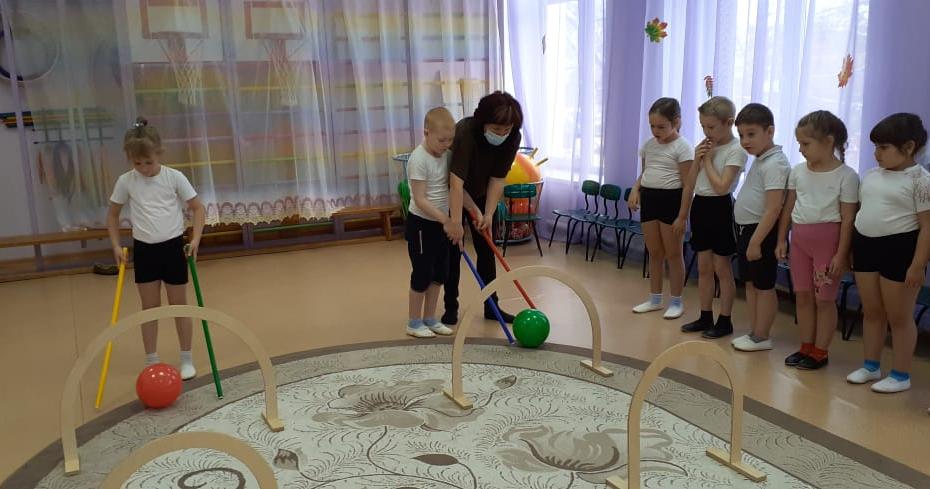 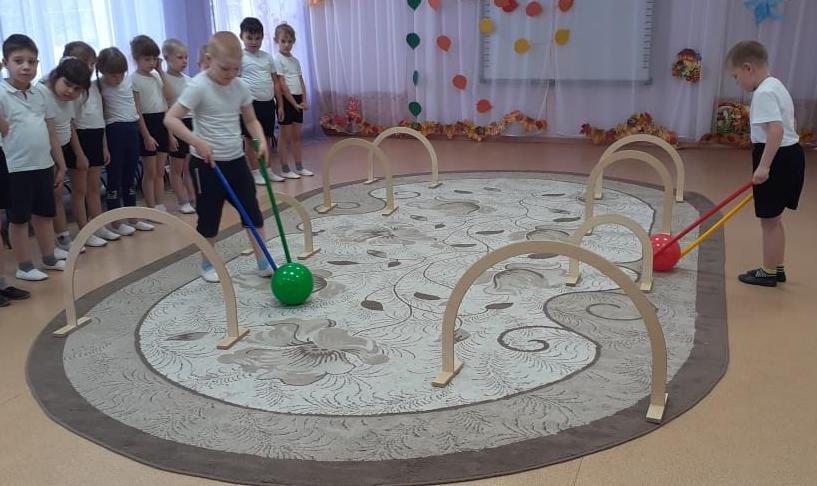 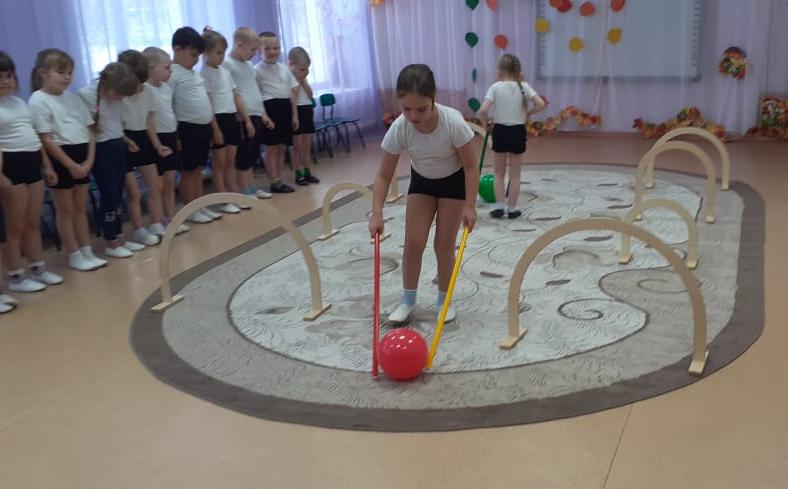 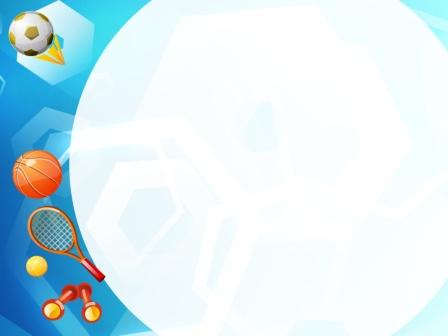 ПОДВИЖНАЯ ИГРА  «КОТ И МЫШИ»
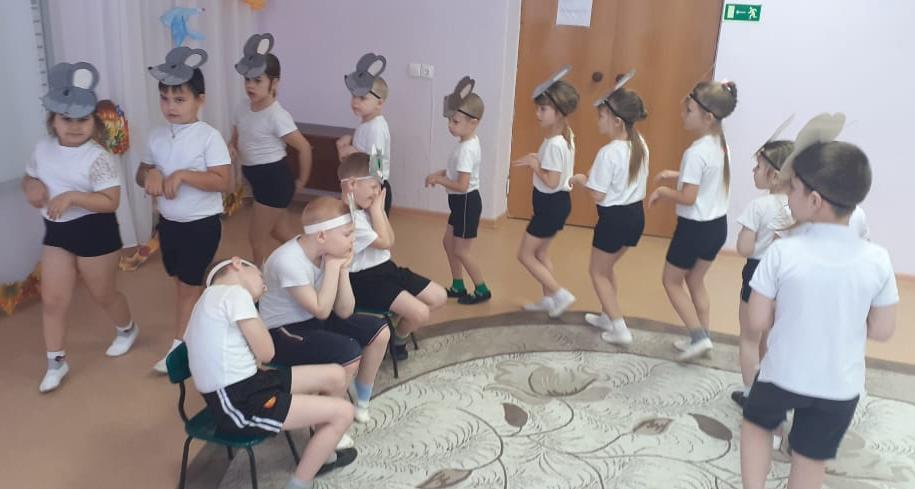 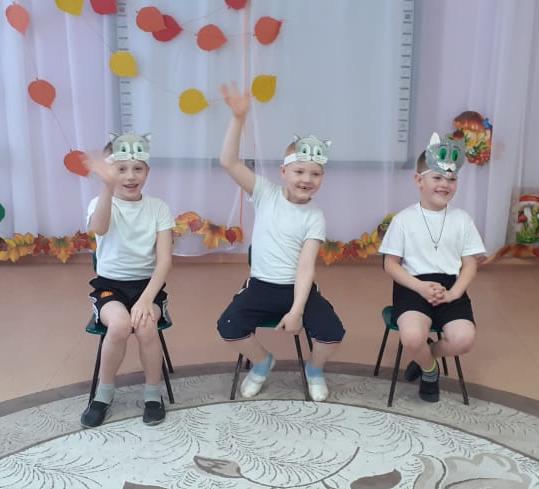 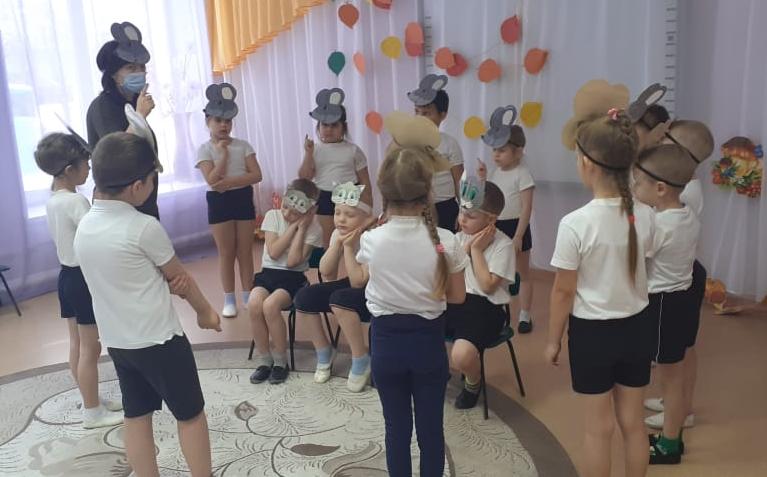 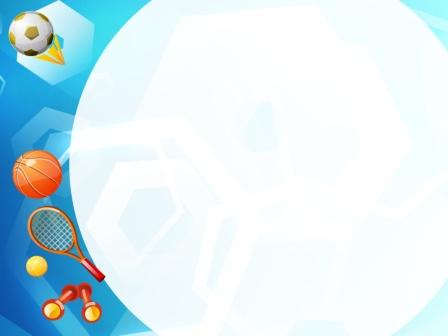 ДЫХАТЕЛЬНАЯ ГИМНАСТИКА 
«РАЗ ЛАДОШКА, ДВА ЛАДОШКА»
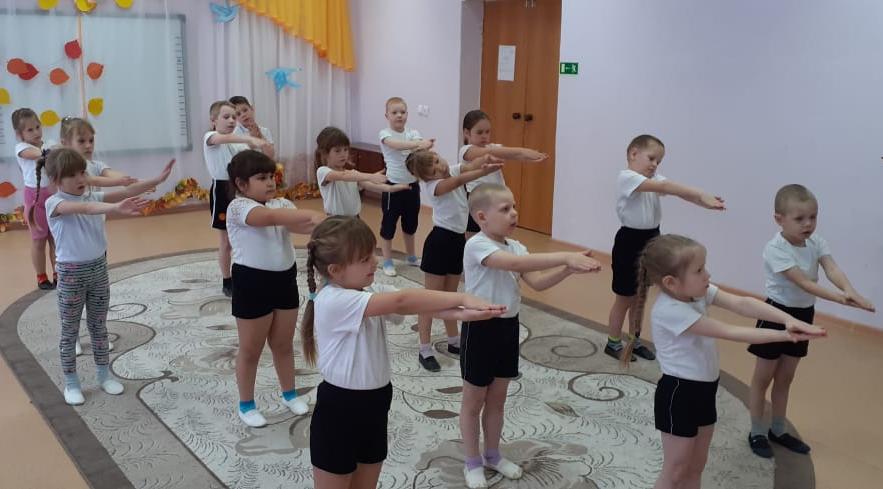 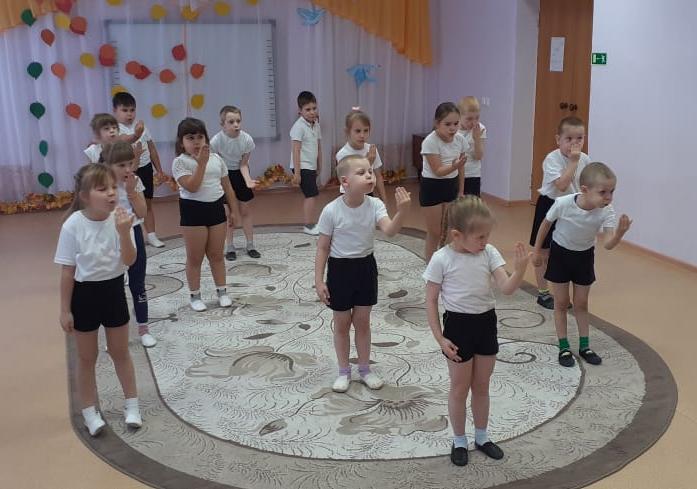 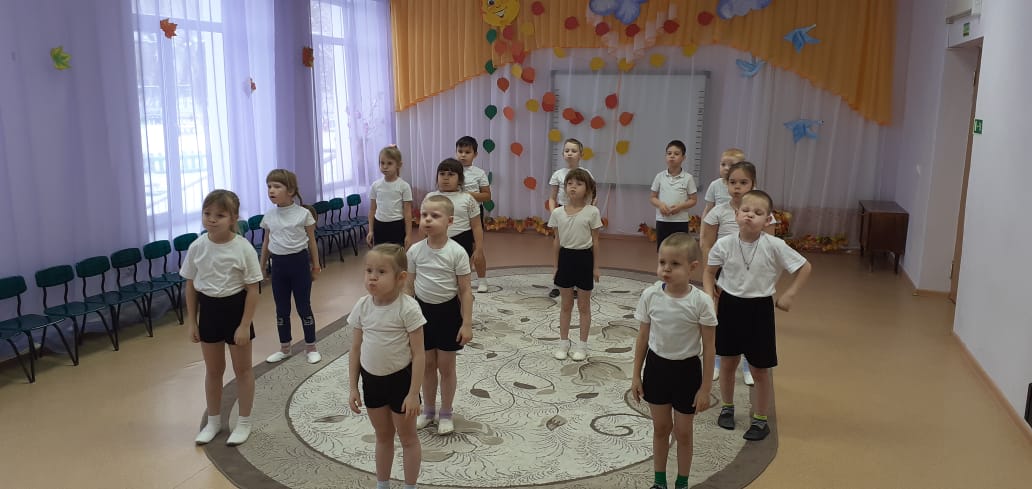 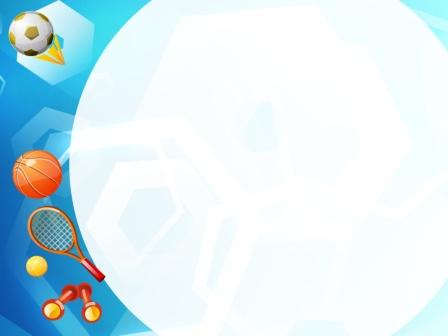 РЕЛАКСАЦИЯ   «СНЕЖИНКА»
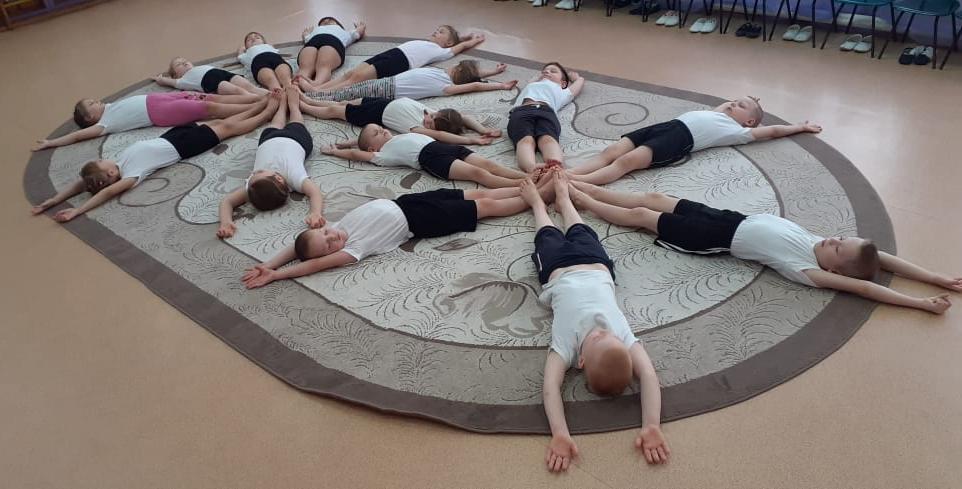 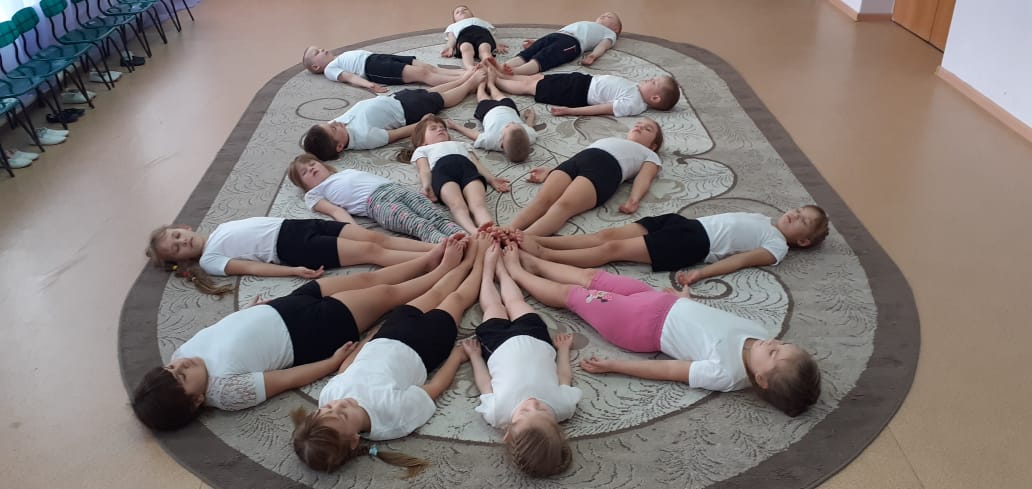 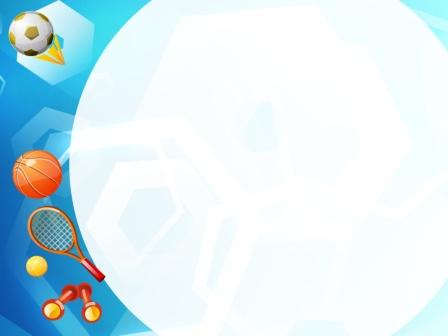 ЗАКЛЮЧИТЕЛЬНАЯ ЧАСТЬ
ХОДЬБА  В КОЛОННЕ ПО ОДНОМУ
«ВМЕСТЕ ВЕСЕЛО ШАГАТЬ!»
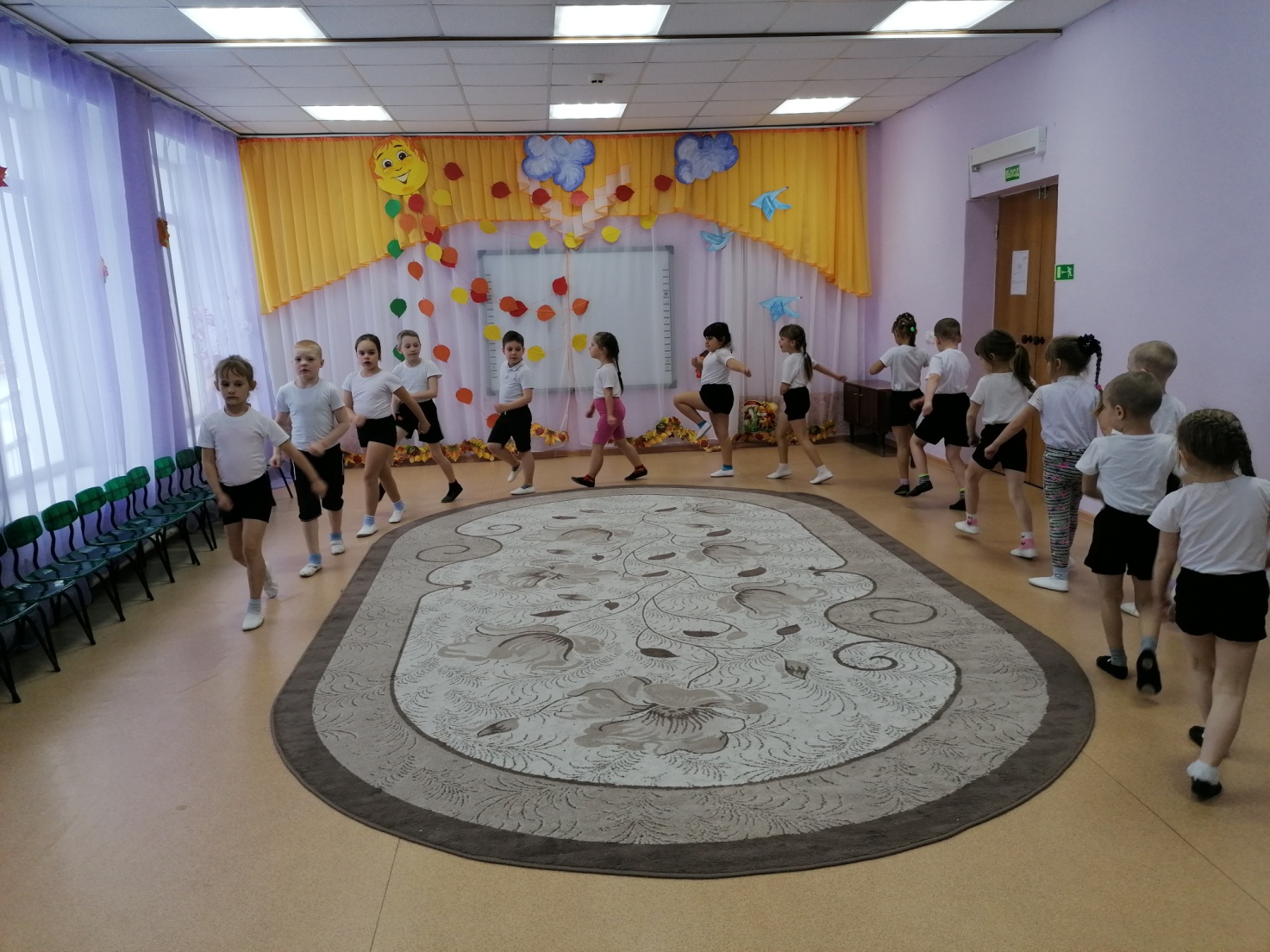 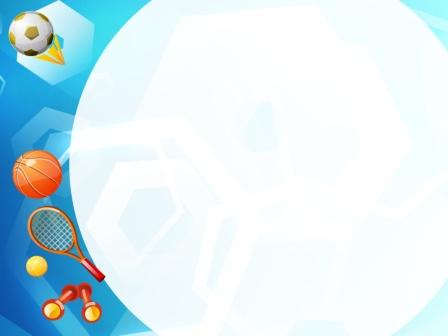 БУДЬТЕ ЗДОРОВЫ!
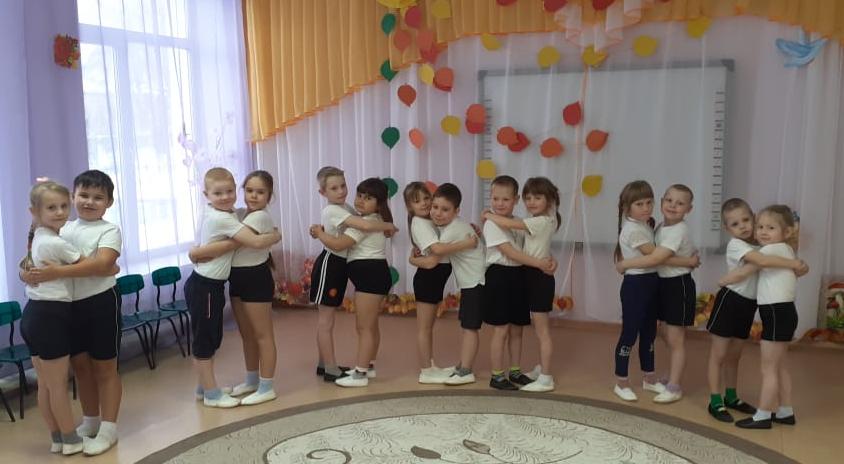